Request for ProposalsIssued: 2/10/2015Department of Child Services, Services and Outcomes
Purpose of Webinar
Describe the services included in the RFP
Review milestones
RFP Documents
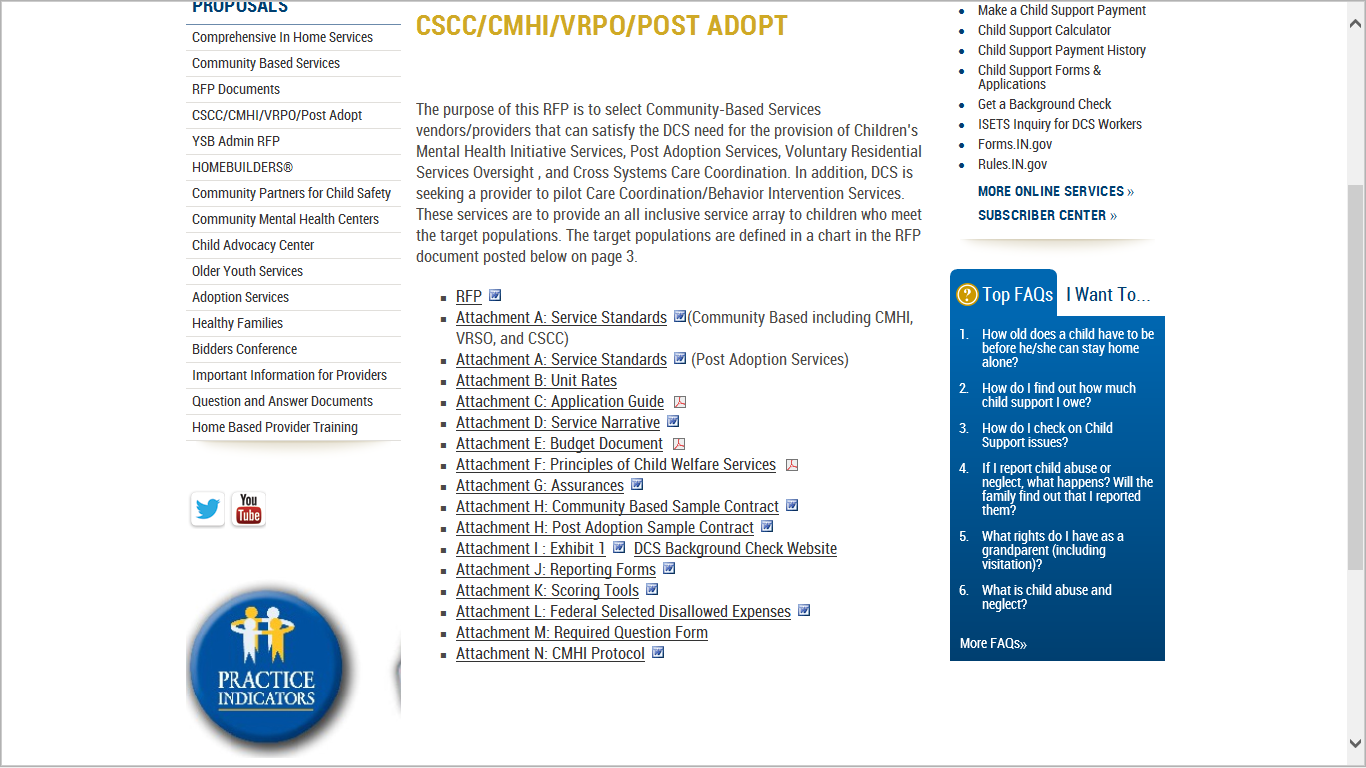 http://www.in.gov/dcs/3524.htm
Services:
The purpose of this RFP is to select providers for the following services:
Cross System Care Coordination
Children’s Mental Health Initiative
Post Adoption Services
Voluntary Residential Services Oversight
Specialized Services Pilot: Care Coordination/Behavior Intervention Services
Contract period: 7/1/15-6/30/17
Cross Systems Care Coordination
Enhanced case management for cases in which the child/youth has significant needs which require an additional layer of support.  

Inclusive of all community based and placement services for the child—including services to family members to meet the needs of the child.  Review the service standard closely for included services.

Target Population includes children with:
 
mental health issues and/or developmental delays/intellectual disabilities/autism and are  in residential placements or at risk of residential placements (but do not qualify for the Medicaid funded services, Medicaid Rehabilitation Option and/or Children’s Mental Health Wraparound Services)
significant substance abuse issues in conjunction with mental health issues
sexually maladaptive behaviors 
significant medical issues 
legal issues within the delinquency system in addition to child welfare system involvement
significant criminogenic risk and needs
Rates for Cross Systems Care Coordination
Applicants should propose a per diem rate for each of the following:

Intensive – Youth in Residential Treatment, Day Treatment or Group Home placements
Intervention – Youth at risk for Residential Treatment placements
Early Intervention – Youth with functional impairments across multiple life domains but who are currently functioning appropriately in the community
Noneligible sibling

The per diem will start the day of the first face to face contact after recommendation for acceptance into this program is approved by DCS.  Referrals will be made for 6 month time periods and the tier of service will remain unchanged for that time period.
CSCC
Service Narrative (1)
Budget Template (1)
Budget Narrative (1)
CMHI
The Children’s Mental Health Initiative (CMHI) is an initiative to provide services to children who do not have formal involvement with the child welfare system, but due to their behavioral health needs, require services to maintain safely in their home and community.
 
Assessment for eligibility 
Wraparound Facilitation
Habilitation
Respite
Family Support and Training for the Unpaid Caregiver
Behavioral health services as defined under Medicaid Rehabilitation Option
Behavioral health services as defined under Medicaid Clinic Option
Other necessary client specific services
CMHI
Respondents who are unable to provide the full array of services outlined in the service standard, either directly or through subcontracts, must describe in their application the formal partnerships that exist with Community Mental Health Centers and other DCS contracted service providers to ensure access to the full array of services. Please include documentation of the formal agreements with the application. 
CMHC’s do not need to apply under this RFP, CMHI is included in the CMHC RFP.
CMHI
Service Narrative (1)
Budget Template and Budget Narrative are not required, standard rates apply.
Post Adoption Services
The provision of services is for post-finalized adoptive families. Provider will engage the family in a comprehensive strength based assessment, which will result in system coordination and adoptive family centered care, connect them to appropriate services within their community, and assist the family in building their own self-sustainable team of support. 

The lead agency may provide services with documentation that appropriate services are unavailable within the local community.  
 
Services in the system should be individualized, comprehensive, sustainable, and include a broad range of systems and supports.  These services should be adoption and culturally competent. 
 
The services may include but are not limited to: behavioral health care services, respite, parent/child support groups, and other services and/or necessary items approved by DCS.  

A new service added will be telephone outreach to new adoptive families at 6  months and 18 months following the finalization.  The goal will be to engage families in services early in order to ensure their service needs are being met.
 
During this contract period, DCS may require providers to become certified in high fidelity wraparound services.
Post Adoption Services
The estimated annual amount available  for each area is:

Northwest:  $313,315 
Northeast:  $452,350
Central:  $780,000
South:  $470,000
Post Adoption Services
Service Narrative (one for each area proposed)
Budget Template (one for each area proposed)
Budget Narrative (one for each area proposed)
Voluntary Residential Services Oversight
Voluntary Residential Services Oversight will be provided for children involved with the Children’s Mental Health Initiative and/or Post Adoption Services who are: 
1)  at-risk of residential placement to determine if the child needs to be treated in a more restrictive setting, and if so, to locate a placement that can meet the child’s needs 
2) currently in residential placement to assist DCS in determining if the needs of the child are being met by the current placement, and to assess and recommend alternative placement options that more suitably meet the child’s individual needs.
Voluntary Residential Services Oversight
3 fulltime clinicians (Applicants can propose 1-3 clinicians) 

Caseload size of 15-20 children in residential plus children being evaluated for possible residential placement.  

DCS expects these clinicians to spend a significant amount of time in DCS central office, Indianapolis.  Also, there will be substantial travel as children are located in facilities throughout the state.  

Please include the resume(s) of the proposed clinician(s) as part of your response to this RFP.
Voluntary Residential Services Oversight
Service Narrative (1)
Budget Template (1)
Budget Narrative (1)
Specialized Services Pilot
Care coordination/home based behavior intervention model for children who are developmentally delayed, autistic, intellectually disabled, or dually diagnosed and have been determined to be at  very high risk of residential placement. 
Marion County and surrounding counties

Intensive support and training to caregivers in the home and community to ensure consistency across settings.  
Crisis services must be available 24/7 in order to support the family.  
Children will be identified through the state's Multidisciplinary Team to participate in the pilot program.  

The estimated number of clients/slots should be 20 children/youth.
Specialized Services Pilot
Service Narrative (1)
Budget Template (1)
Budget Narrative (1)
Full Application
The RFP submissions must include the following:

Submitted Electronically
Upload Application 
Upload Service Narrative(s)
Upload Budget(s) if applicable
Resumes for Voluntary Residential Services Oversight 
Change proposal status to submitted
RFP Milestones
Key RFP Dates
Issue of RFP: February 10, 2015
Questions due to DCS: February 24, 2015 10am EST
Responses to questions posted to website: March 3, 2015
Submission of Proposals: Electronic Submission by March 17, 2015 by 4pm EST

	The following timeline is only an illustration of the RFP process. The dates associated with each step are not to be considered binding. Due to the unpredictable nature of the evaluation period, these dates are commonly subject to change. 
 Notification of Awards: May 1, 2015
 Contract Start Date: July 1, 2015
 Contract End Date: June 30, 2017
Thank you!